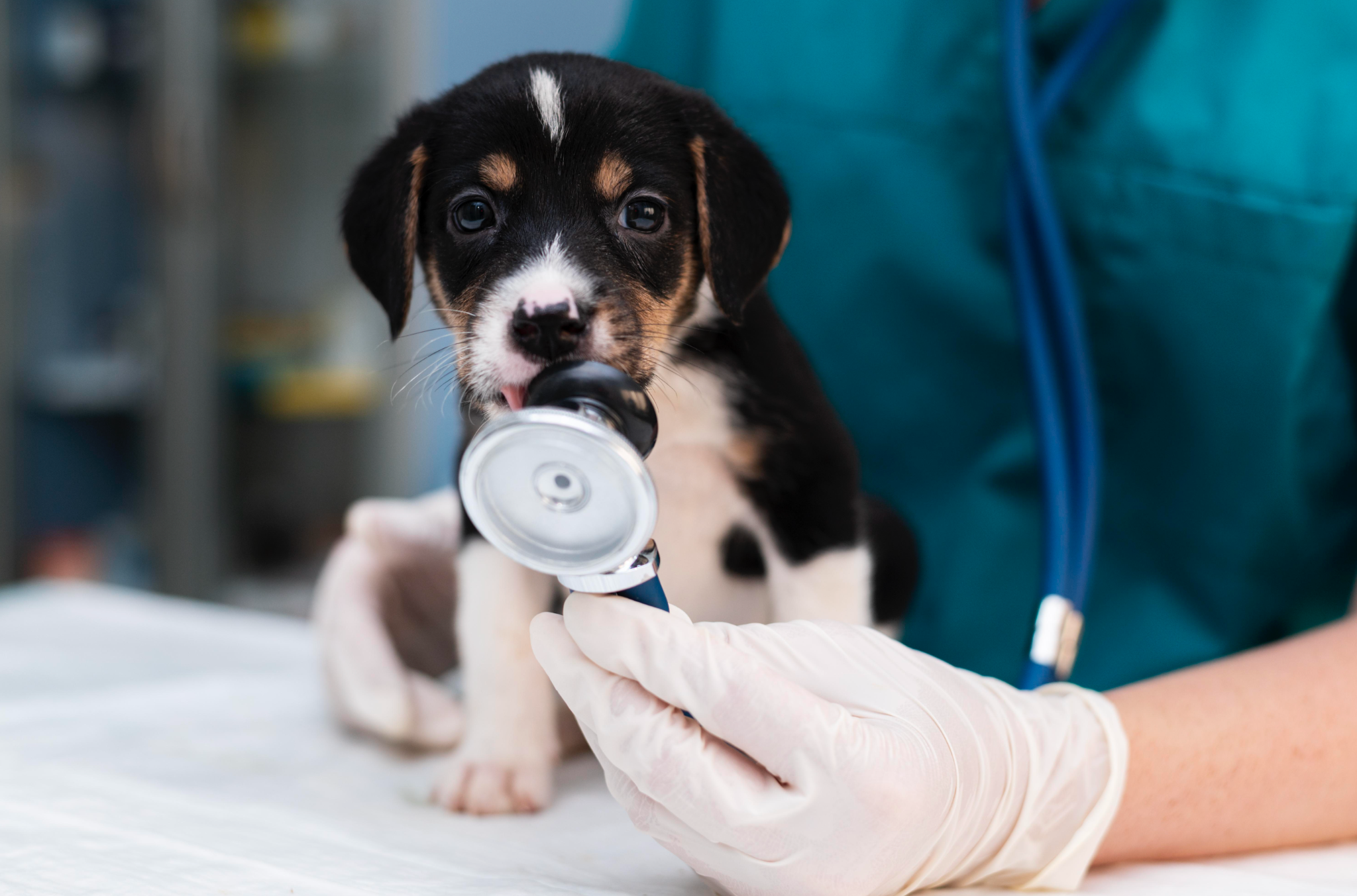 درمانهای دامپزشکی توله سگ
قالب پاورپوینت دامپزشکی
فهرست مطالب
درباره ما
خدمات
01
02
می توانید موضوع بخش را در اینجا توضیح دهید
می توانید موضوع بخش را در اینجا توضیح دهید
درمان ها
توصیه ها
03
04
می توانید موضوع بخش را در اینجا توضیح دهید
می توانید موضوع بخش را در اینجا توضیح دهید
حیوان خانگی من
نتیجه گیری
05
06
می توانید موضوع بخش را در اینجا توضیح دهید
می توانید موضوع بخش را در اینجا توضیح دهید
مردم
Lorem ipsum به سادگی متن ساختگی صنعت حروفچینی است.
ارائه پاورپوینت با کیفیت بالا
کسب و کار
Lorem ipsum به سادگی متن ساختگی صنعت حروفچینی است.
روند
Lorem ipsum به سادگی متن ساختگی صنعت حروفچینی است.
موفقیت
Lorem ipsum به سادگی متن ساختگی صنعت حروفچینی است.
رشد
Lorem ipsum به سادگی متن ساختگی صنعت حروفچینی است.
هدف
Lorem ipsum به سادگی متن ساختگی صنعت حروفچینی است.
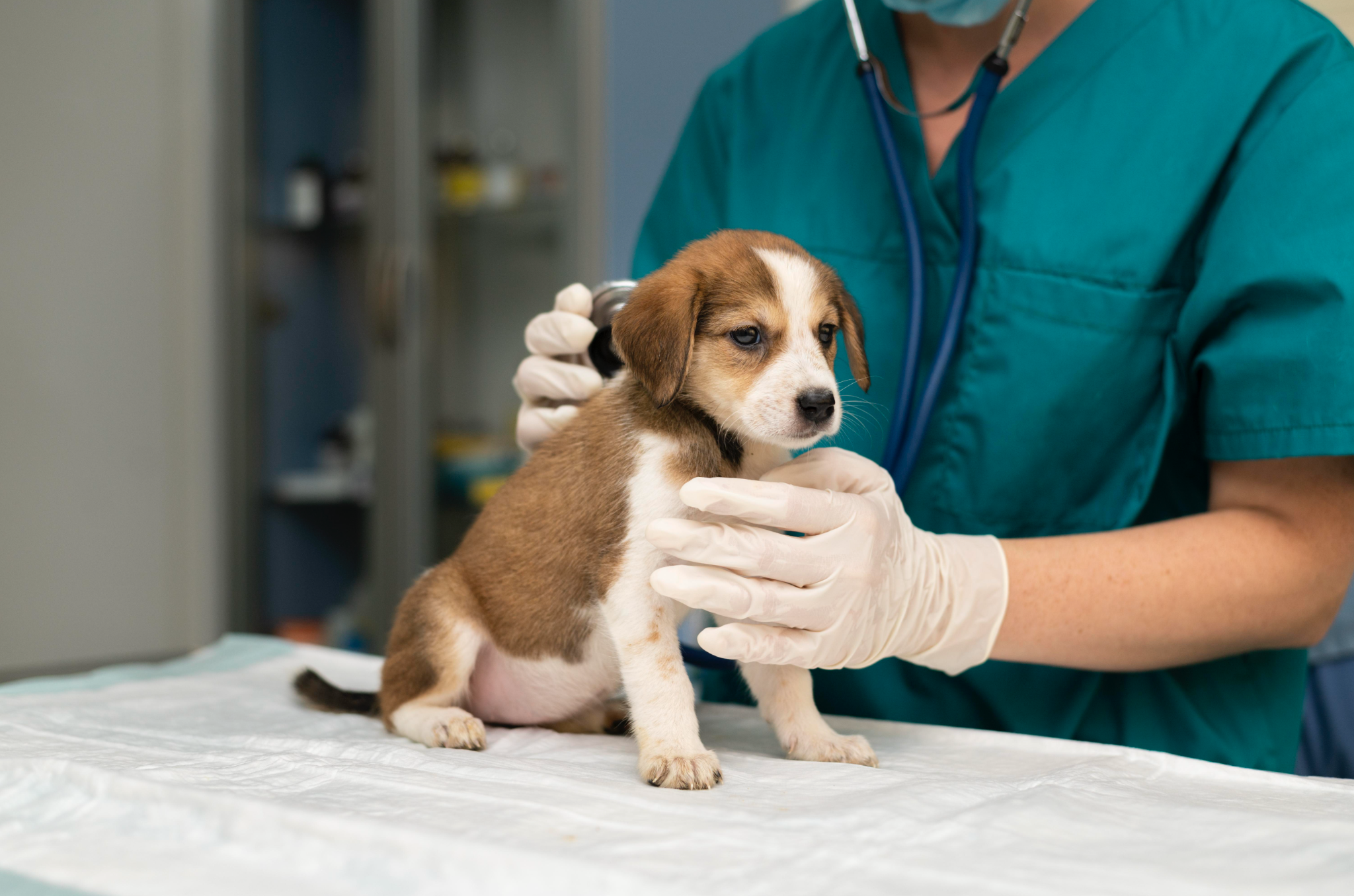 مراقبت های پیشگیرانه
واکسیناسیون
پاروویروس
قالب پاورپوینت دامپزشکی قابل ویرایش می باشد
قالب پاورپوینت دامپزشکی قابل ویرایش می باشد
سارکوم ها
دیستمپر
قالب پاورپوینت دامپزشکی قابل ویرایش می باشد
قالب پاورپوینت دامپزشکی قابل ویرایش می باشد
آنها را سالم نگه دارید
بیمه
کمک های اولیه
وزن
قالب پاورپوینت دامپزشکی قابل ویرایش می باشد
قالب پاورپوینت دامپزشکی قابل ویرایش می باشد
قالب پاورپوینت دامپزشکی قابل ویرایش می باشد
ایمنی
جلوگیری
داروخانه
قالب پاورپوینت دامپزشکی قابل ویرایش می باشد
قالب پاورپوینت دامپزشکی قابل ویرایش می باشد
قالب پاورپوینت دامپزشکی قابل ویرایش می باشد
بیماری در توله سگ ها
31%
21%
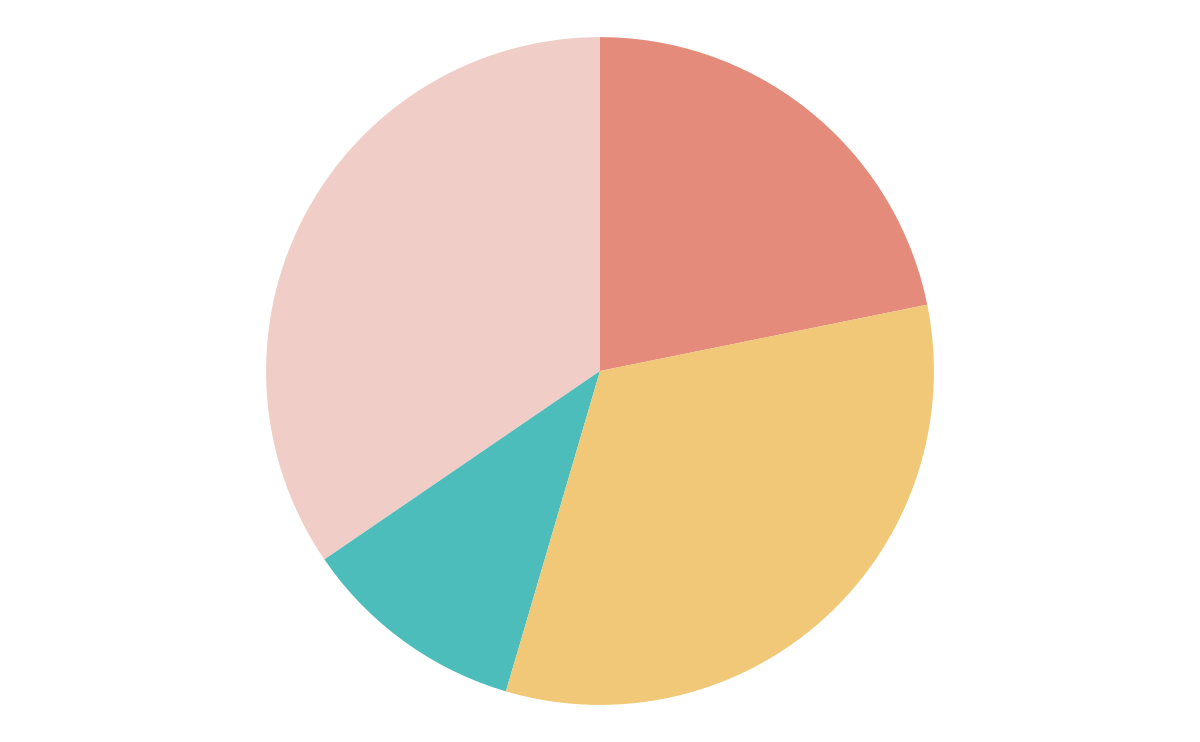 عنوان در اینجا
عنوان در اینجا
قالب پاورپوینت دامپزشکی قابل ویرایش می باشد
قالب پاورپوینت دامپزشکی قابل ویرایش می باشد
12%
34%
عنوان در اینجا
عنوان در اینجا
قالب پاورپوینت دامپزشکی قابل ویرایش می باشد
قالب پاورپوینت دامپزشکی قابل ویرایش می باشد
پیوند موجود در نمودار را دنبال کنید تا داده‌های آن را تغییر دهید و سپس پیوند جدید را در اینجا جای‌گذاری کنید. برای اطلاعات بیشتر اینجا را کلیک کنید
یک توله سگ مبتلا به اسهال
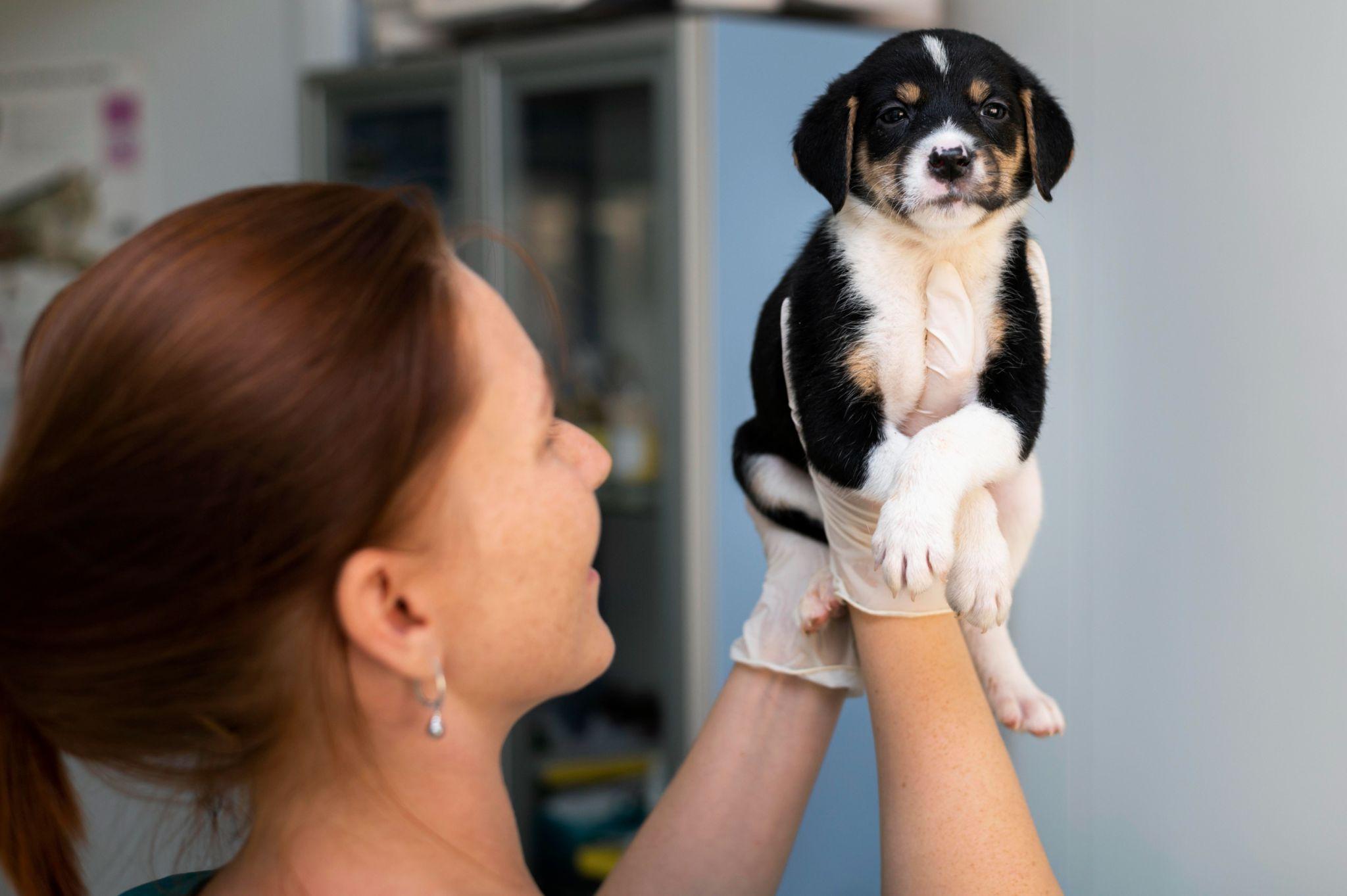 رفتار
حداقل 12 ساعت از خوردن غذا خودداری کنید
اب
مقدار زیادی آب یا تکه های یخ تهیه کنید
غذا
غذاهای ملایم مانند برنج بدون نمک ارائه دهید
آیکون های دامپزشکی